Ansoff Vækstmatrice
Igor
Ansoff
Født 1918 i Vladivostok, Rusland
Død 14. juli 2002 i San Diego USA
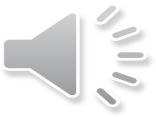 Mere om emnet på: 



www.ForklarMigLige.dk
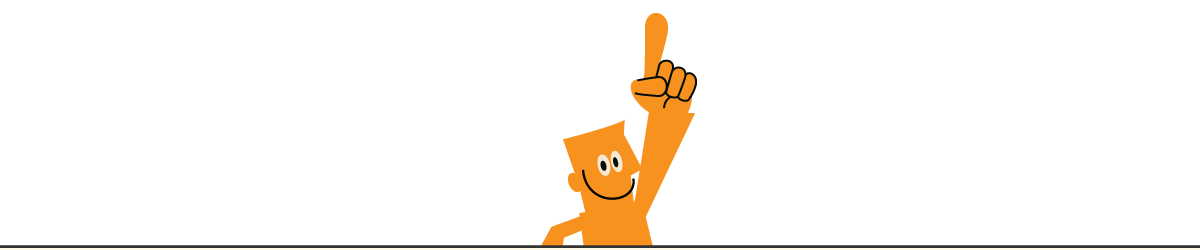